Coptic Lesson 15Possessive Adjectives
Coptic Alphabets
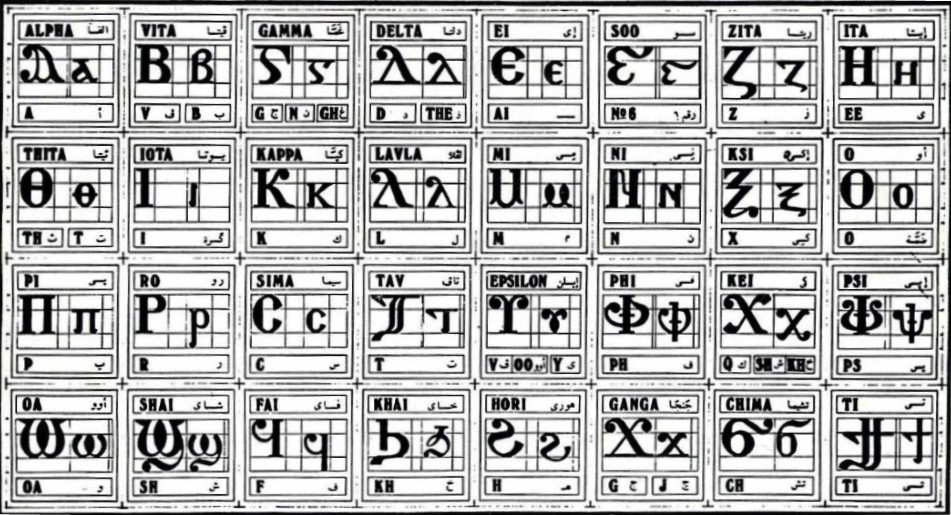 Review Questions
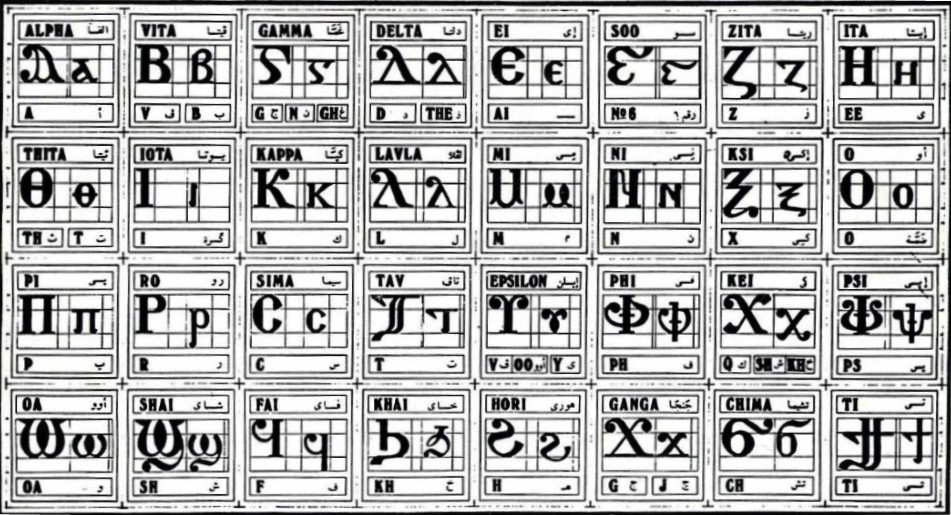 Coptic
Name
English
i
Iota
e, ee, y
,
Kei
k, sh, kh
`P¡
`P[oic
The Lord
=x=e
ce-`tiou
65
=f^
pictau-coou
96
j
Ganga
g, j
=s
'it-se
900
Rule for the Delta D
d
(in names)
D d =
z
(otherwise)
Examples:
doxa
dikeoc
Dauid
dwron
Daniyl
demwn
Coptic Bible Verses – Part 3
Rasi qen `P[oic `ncyou nibenRejoice in the Lord always. (Phil 4:4)
Twbh `ejen neten`eryouPray for one another. (Jm 5:16)
Vnou] ouagapy peGod is love. (I Jn 4:16)
Jemnom] anok ai[ro `epikocmocBe of good cheer, I have overcome the world. (Jn 16:33)
}ar,y `n]covia ]ho] `nte `P[oic teThe fear of the Lord is the beginning of wisdom. (Ps 110:10)
Beginner Vocabulary Review
romi	kahi	`Vnou]	`alou	ioh
ry	con	syri	iwt	bal
yi	ran	ro	ouro	nyb
`chimi	vorsi	seri	ourw	ri
cwni	ajp	ve	sau	soury
mau	]`alou	jij	`;nyb	hiomi
nicwni	nirwmi	niran	nimau	ni`alou
jom	niourw	nibal	nisau	ninyb
niseri	totc	io]	ourwou	vyou`i
Singular Masculine Possessed Noun
paran
pekran
peran
pefran
pecran
penran
petenran
pouran
my name
 your name (masculine)
 your name (feminine)
 his name 
 her name 
 our name 
 your name (plural)
 their name
Singular Feminine Possessed Noun
tavorsi
tekvorsi
tevorsi
tefvorsi
tecvorsi
tenvorsi
tetenvorsi
touvorsi
my table
 your table (masculine)
 your table (feminine)
 his table 
 her table 
 our table 
 your table (plural)
 their table
Plural Possessed Noun
natotc
nektotc
netotc
neftotc
nectotc
nentotc
netentotc
noutotc
my chairs
 your chairs (masculine)
 your chairs (feminine)
 his chairs
 her chairs
 our chairs
 your chairs (plural)
 their chairs
Exercise (Part 1)
Translate the following into English:
paiwt
My father
pekiwt
Your father
tamau
My mother
na`cnyou
My brothers
tetencwni
Your sister (Plu.)
pecsyri
Her son
naio]
My fathers
nenbal
Our eyes
Exercise (Part 2)
Translate the following into English:
My name
paran
Your son
peksyri
My wife
tahiomi
My brothers
na`cnyou
Your cats (Plu.)
tetensau
Her man
pecromi
My hands
najij
Our watches
nenajp
Announcement
All slides are available at http://www.ekladious.com/coptic.html
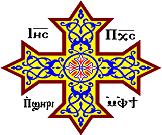 Oujai qen `P[oic